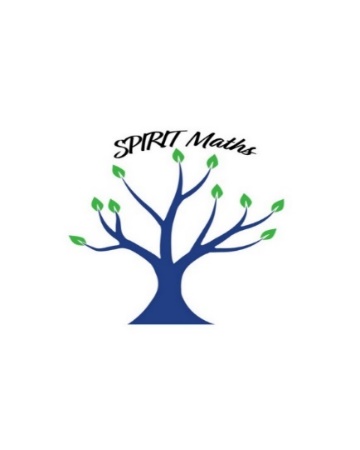 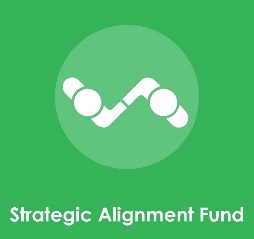 SPIRIT Maths  

Students’ Perceptions Informing and Redefining Innovative Teaching of 
Mathematics in Higher Education 

Dr Violeta Morari,  Dr Clodagh Carroll 


Department of Mathematics
Munster Technological University
Ireland 
                          
                                                      www.spiritmaths.com
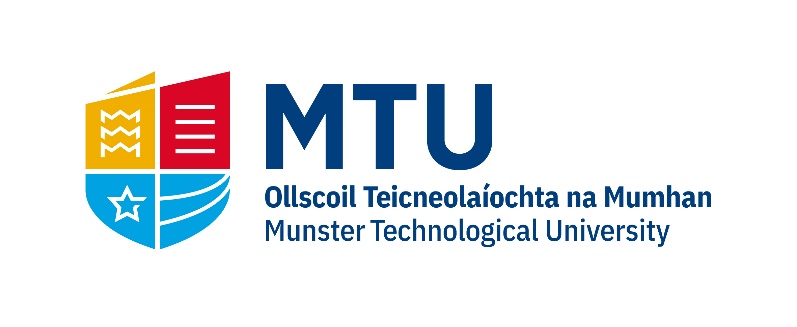 Background & motivation
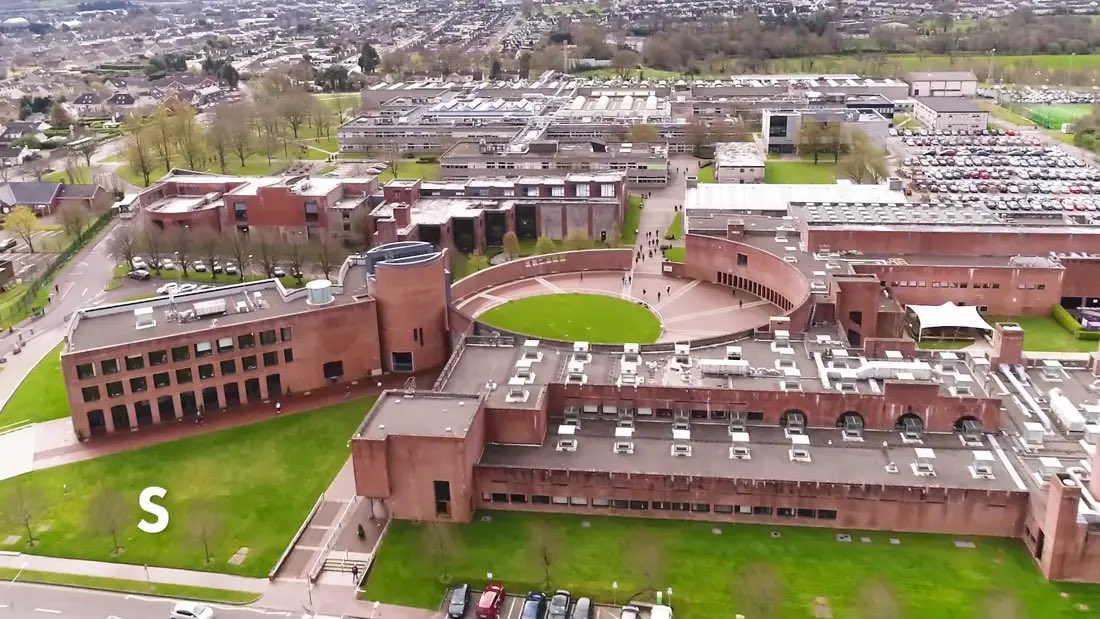 MTU: 6 campuses; over 100 degree programmes; 18,000 students.
Mathematics is a service department to other (applied) disciplines.
Typical degree programme at MTU: 6  5 credit modules.
Students are assessed in all 6 modules, hence a heavy assessment schedule.
A typical maths module: 3h lectures + 1h tutorial/lab + 3h of independent learning per week.
Many students work part-time jobs.
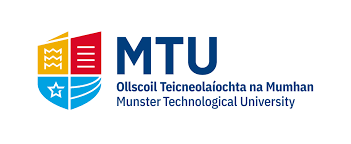 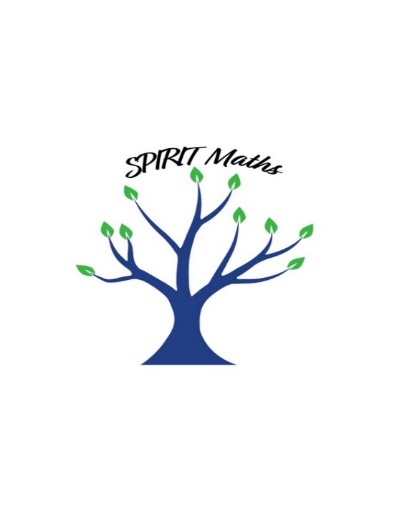 Centrality of Mathematics in MTU 
Numbers (2021)

Total of 3169 first year students in MTU
Out of 120 programmes in MTU 81 include at least one maths/stats module
2260 (71.3%) of first year students had at least one maths/stats module
Challenges:

Over half of first year students find mathematics difficult
Two in five students don’t think they can get better at maths 
One in three students just want to pass the module
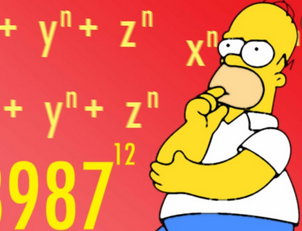 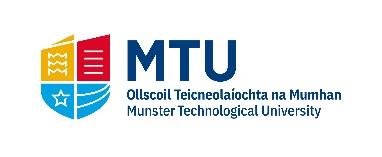 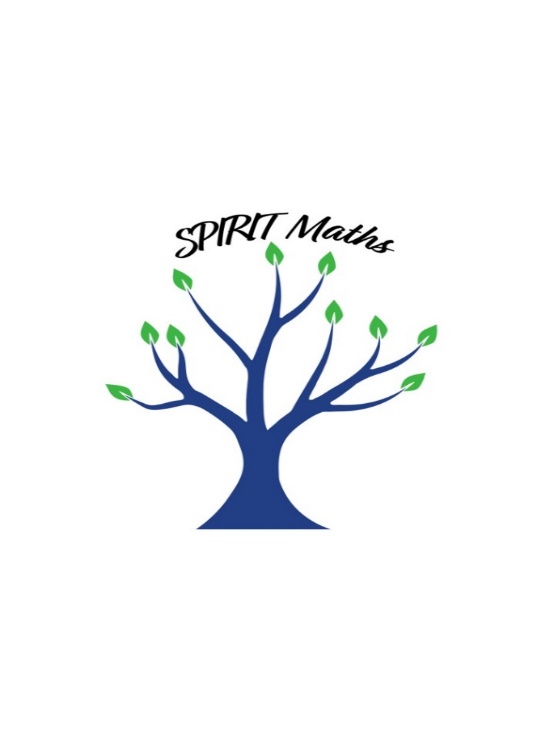 SPIRIT Maths 
Mission
gain insights into students perceptions and dispositions towards mathematics;
uncover factors behind students difficulties;
explore students' preferences for digital learning resources;
develop a suite of novel digital tools to support learning of mathematics;
develop a diagnostic test that will identify ‘at risk’ first year students.
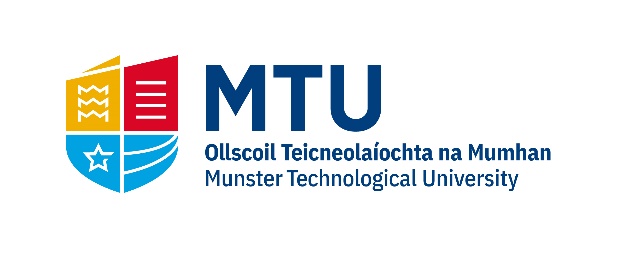 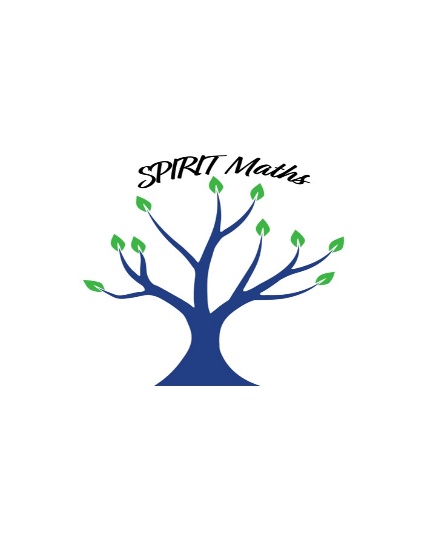 SPIRIT Maths Timeline 2020/2021
June 2020
November 2019
April 2020
Survey 1 pre 
COVID 19
NF SATLE 2019 Funding
Ethics Approval
February 2021
Work on Digital Resources
Diagnostic Test
Survey 2 post COVID 19
Student Focus Groups
SPIRIT Maths Extra
NF SATLE
2020  Funding
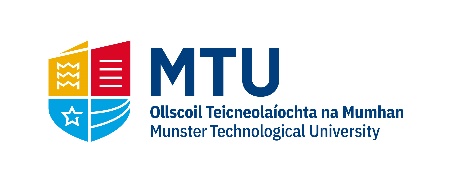 March 2021
SATLE 2020 Funding call
April 2021
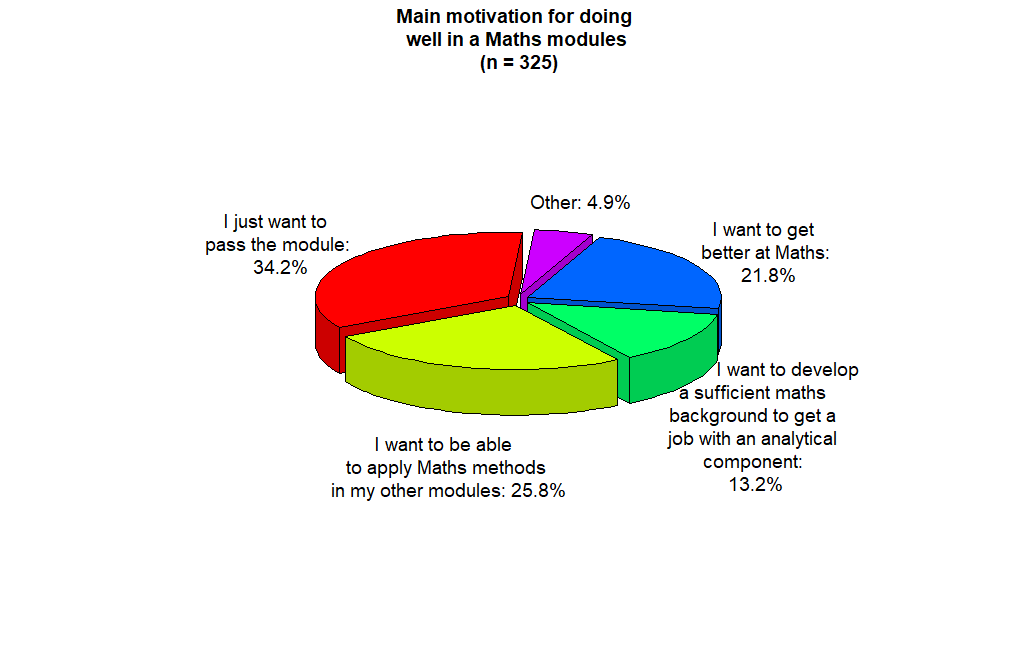 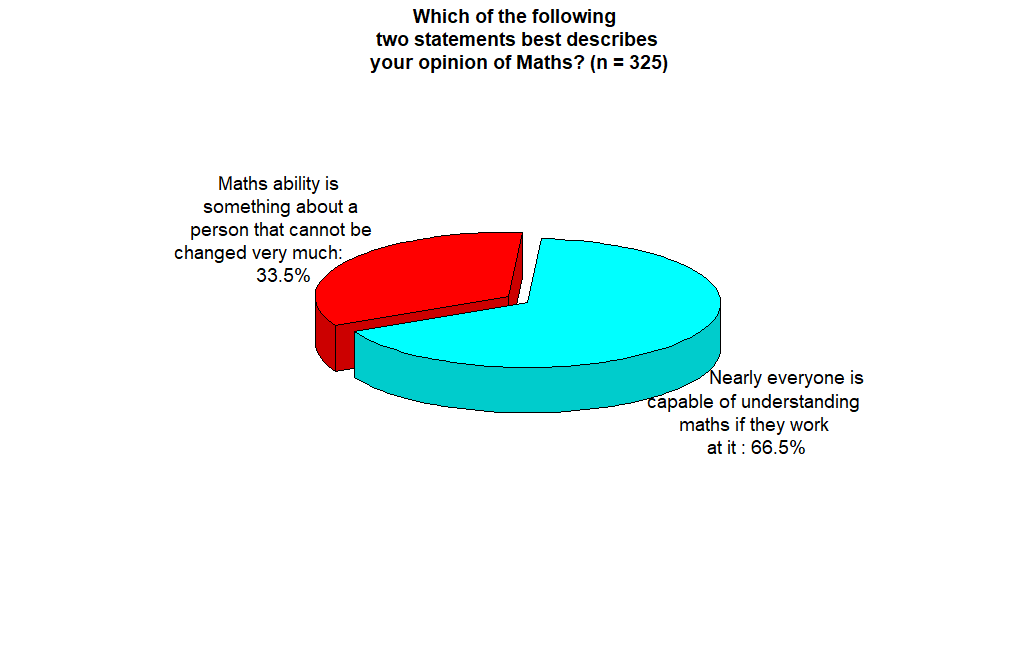 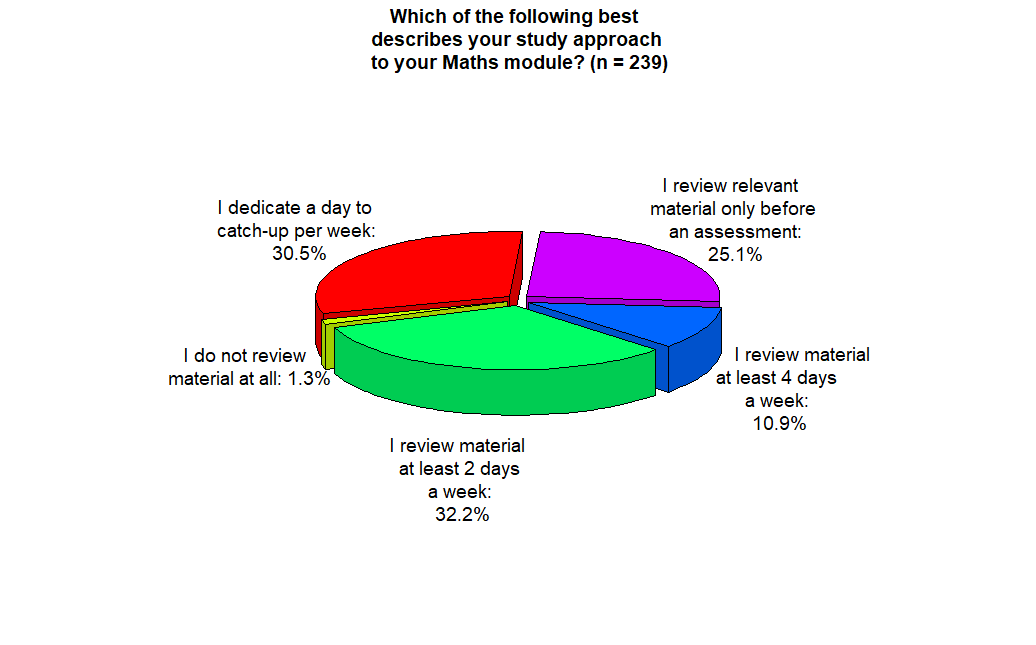 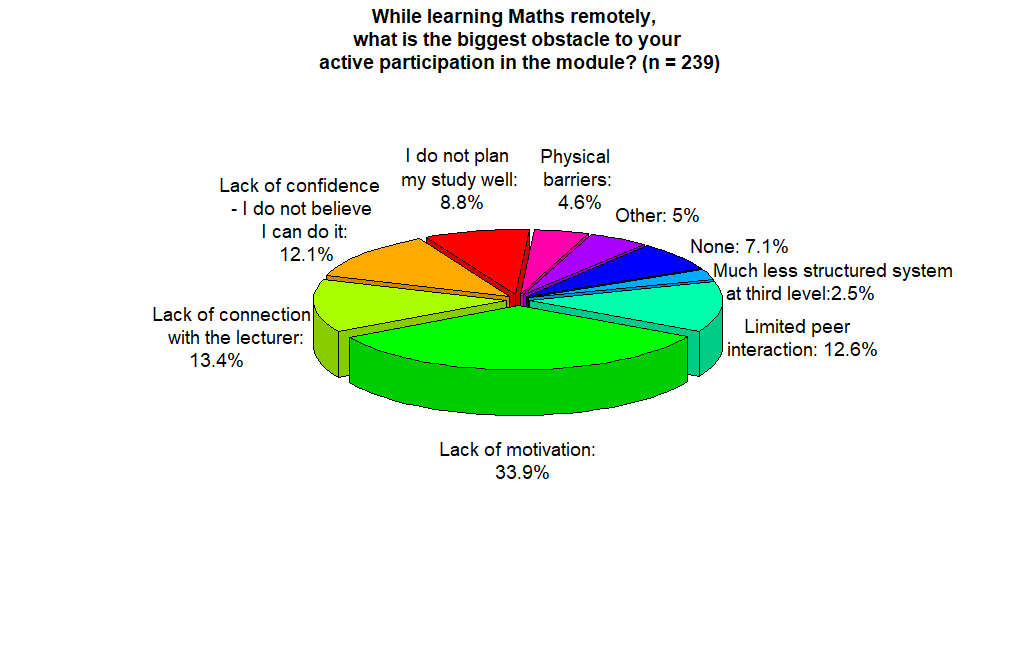 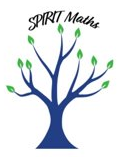 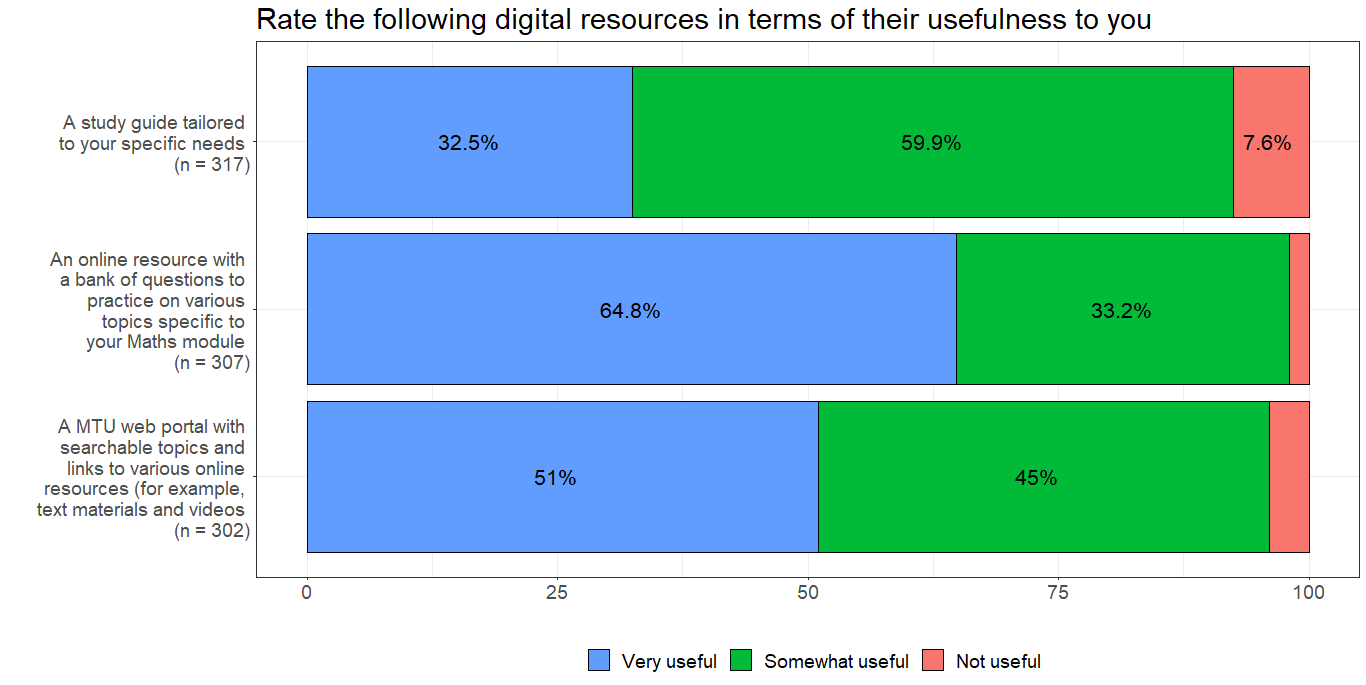 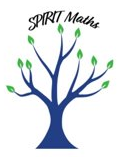 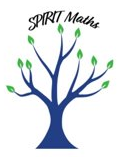 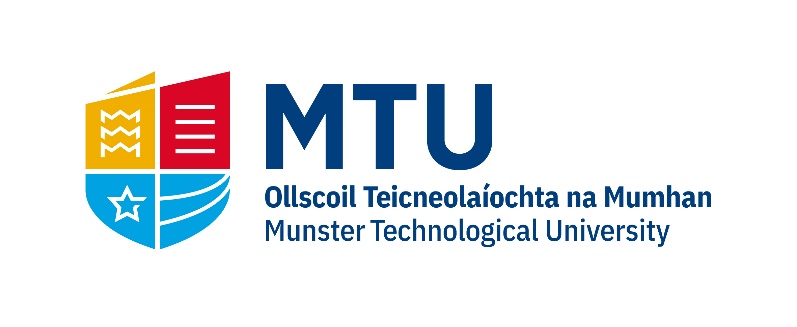 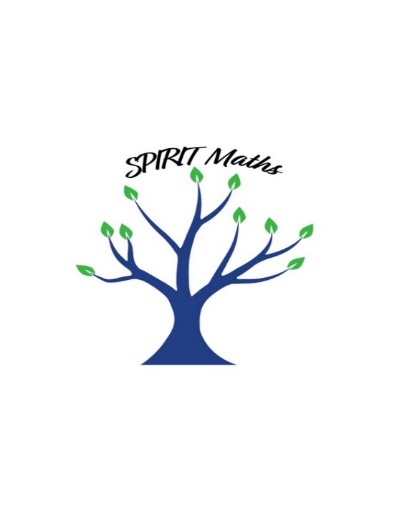 Novel digital learning resources
Work out your answer and enter it to check if it’s correct
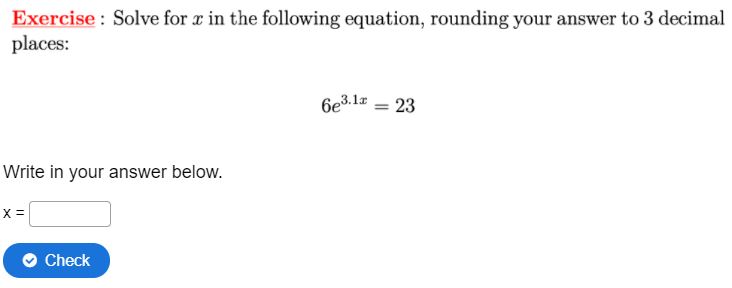 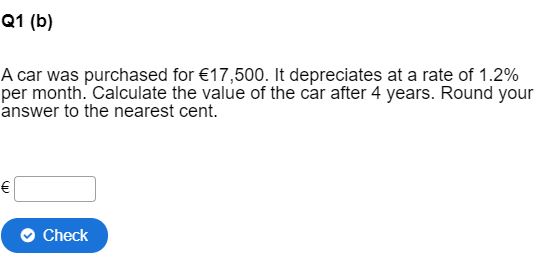 Practise more questions of this type, get hints and instant feedback
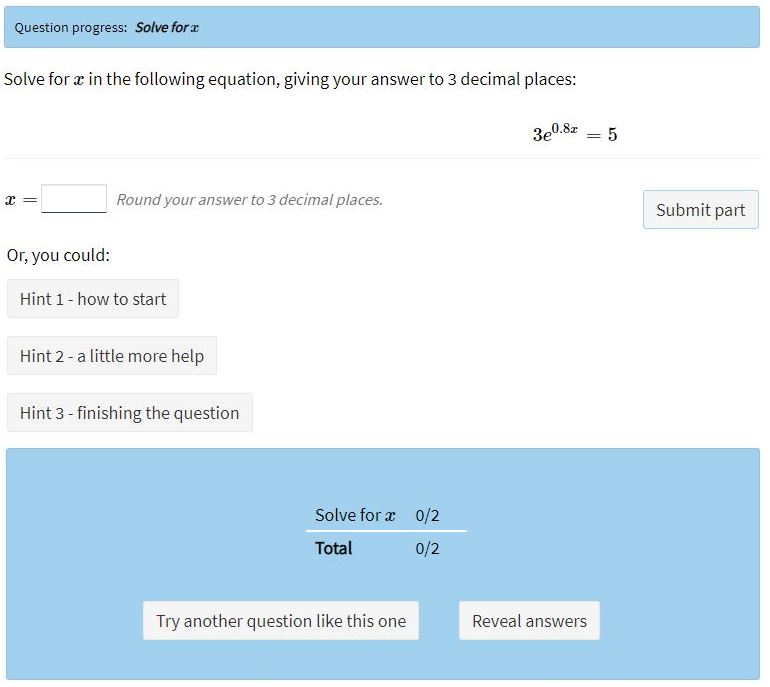 H5P
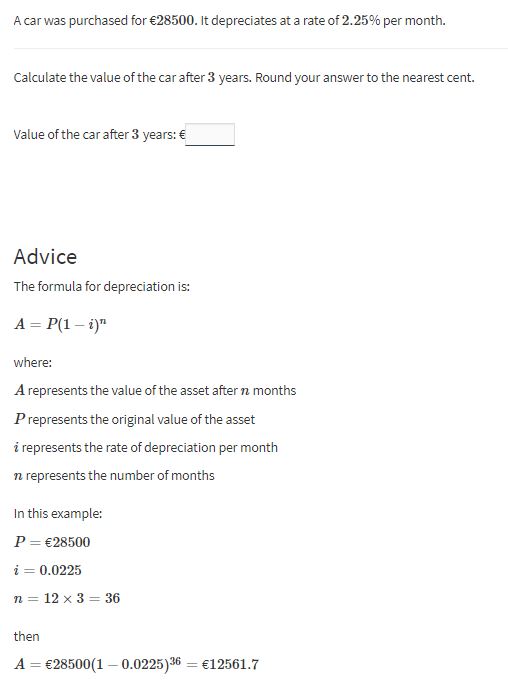 Watch a video of worked solution
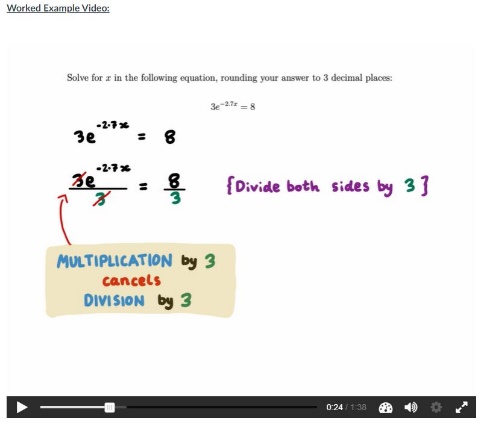 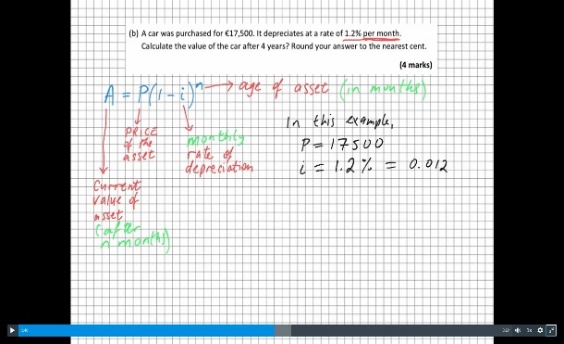 NUMBAS
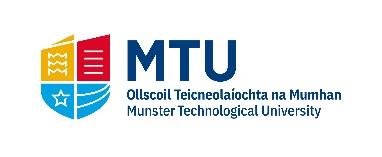 Video
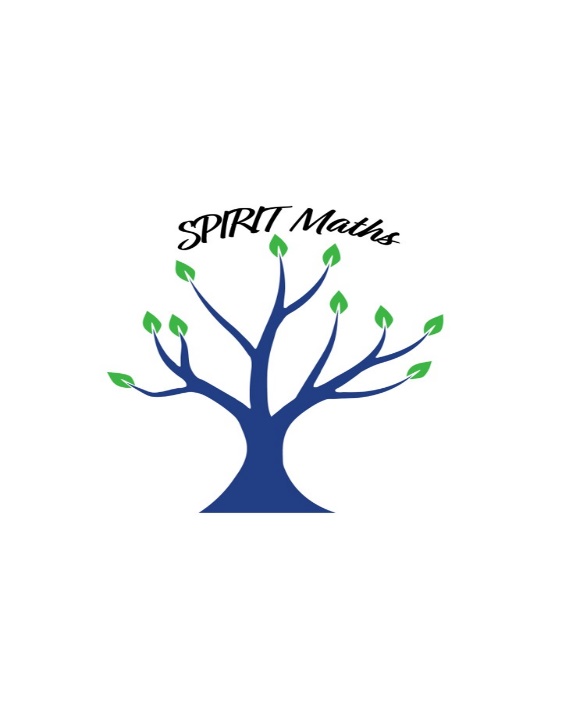 SPIRIT Maths Team
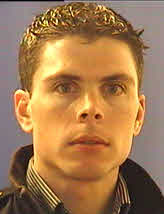 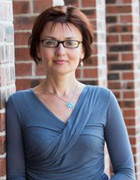 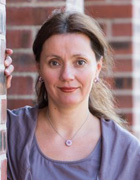 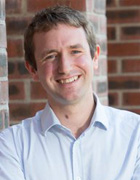 Dr  Violeta Morari
Dr Maryna Lishchynska
Dr J.P. McCarthy
Dr Sean Lacey
Dr Declan O’Connor
Patricia Cogan
Dr Catherine Palmer
Dr Clodagh Carroll
Dr Julie Crowley
Deirdre Casey
Declan Manning
Dr Shane O’Rourke
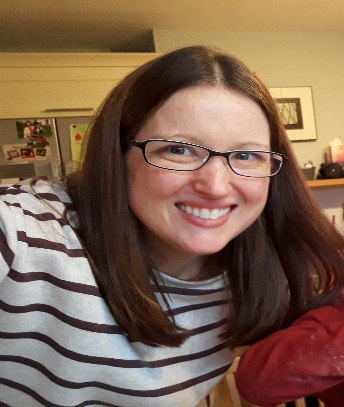 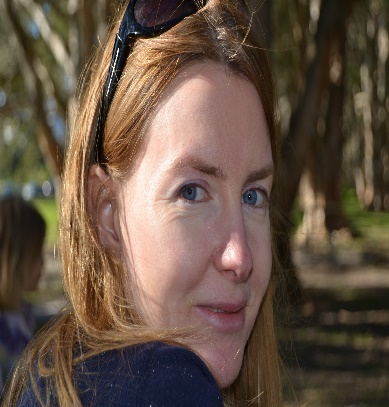 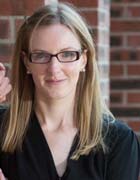 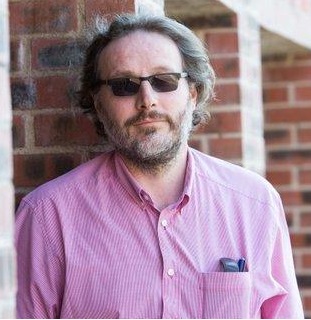 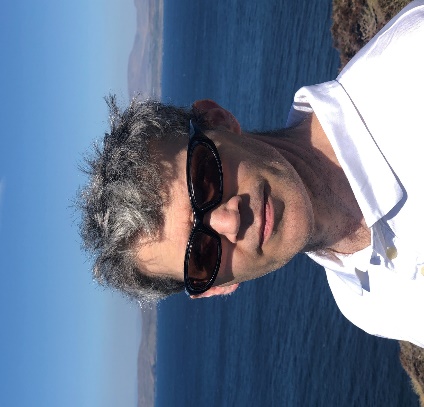 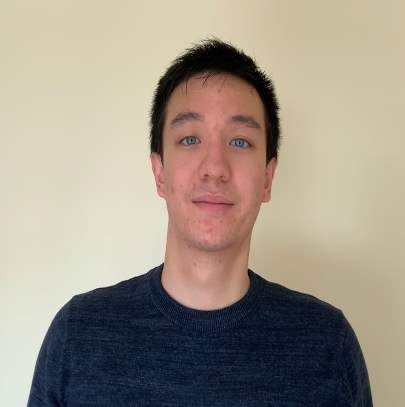 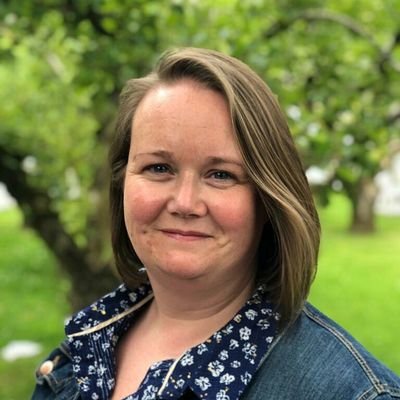 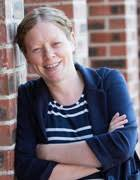 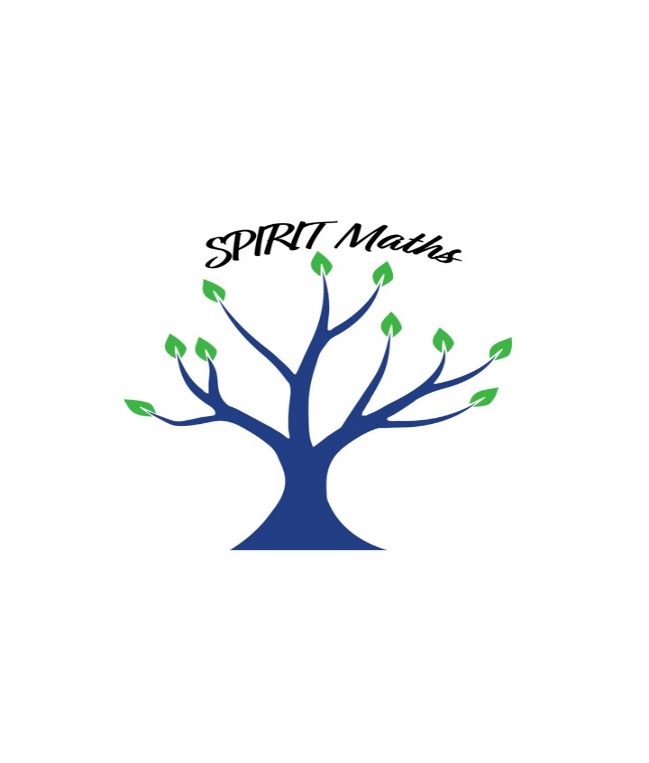 www.spiritmaths.com        

                     #spiritmaths
                    violeta.morari@cit.ie
                                        clodagh.carroll@cit.ie  
                      
Supported by TLU and T&L National Forum
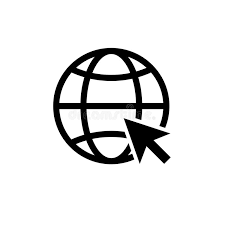 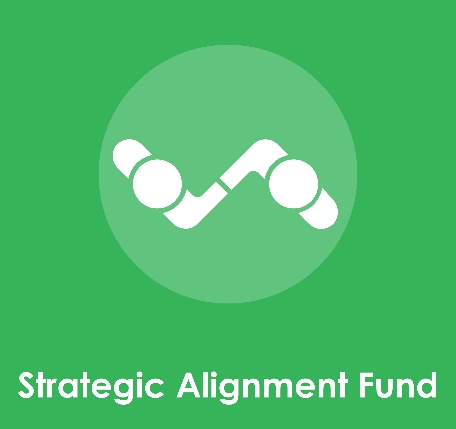 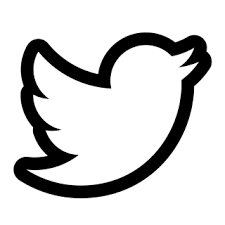 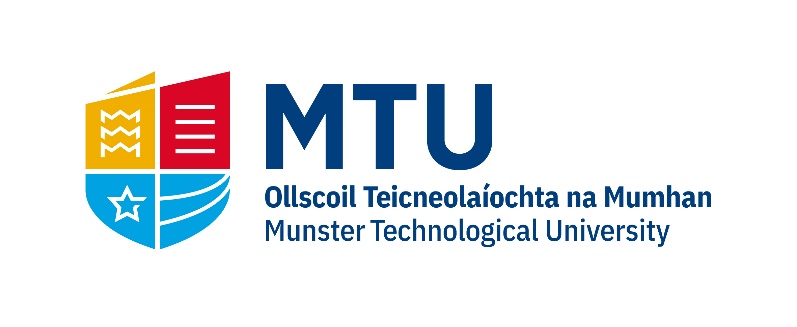